Právní regulace reklamy
Josef Kotásek
1
Právnická fakulta MU / Katedra obchodního práva
Přistupte blíže
2
Právnická fakulta MU
Zastavárna
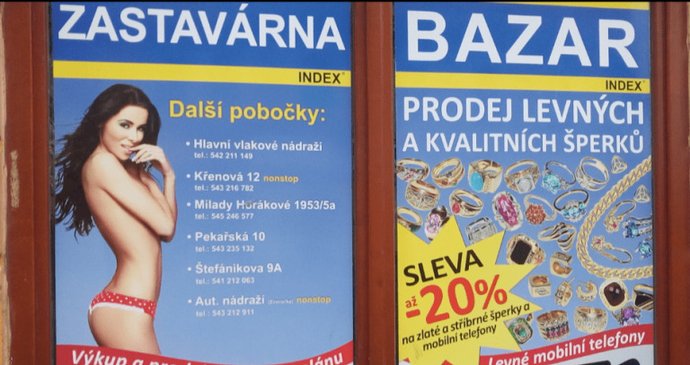 3
Právnická fakulta MU
Systematika regulace reklamy
Soukromé právo
Nekalá soutěž (občanský zákoník)
Veřejné právo
Zákon o regulaci reklamy
Zákon o ochraně spotřebitele (úprava nekalých obchodních praktik)
Zákon o rozhlasovém a televizním vysílání
Odvětvové regulace
Samoregulace 
Etický Kodex reklamy Rady pro reklamu
4
Právnická fakulta MU
Úprava nekalé soutěže
5
Právnícká fakulta, Katedra obchodního práva
Generální klauzule
§ 2976 odst. 1 OZ: 3 kumulativní

Nekalé soutěže se dopustí ten:
1) kdo se dostane v hospodářském styku
2) do rozporu s dobrými mravy soutěže
3) jednáním způsobilým přivodit újmu jiným soutěžitelům nebo zákazníkům
6
Právnická fakulta MU
Dobré mravy soutěže
„Pro zjištění, zda předmětné jednání mohlo vůbec naplňovat obecnou skutkovou podstatu nekalé soutěže, musí soud zkoumat, zda je splněna podmínka rozporu s dobrými mravy soutěže (nikoli rozporu s dobrými mravy obecně). Jde o otázku právní, nikoli skutkovou, proto ji řeší soudy podle svého mravního a právního, zákonům odpovídajícího přesvědčení, nikoli znalci“ 	r NS 32 Odo 59/2005
7
Právnická fakulta MU
[Speaker Notes: https://www.faire-werbung.ch/wordpress/wp-content/uploads/2018/10/LK1120918.pdf]
Dobré mravy v rozhodnutí NS 4554/2017 – 1.
[…] právní norma s relativně neurčitou hypotézou 
[…] souhrn společenských, kulturních a mravních norem, jež v historickém vývoji osvědčují jistou neměnnost, vystihují podstatné historické tendence, jsou sdíleny rozhodující částí společnosti a mají povahu norem základních
Nutná modifikace […] právě proto, že se uplatňují v hospodářské soutěži, tj. v prostředí, kde cílem je na trhu se prosadit, […] , což předpokládá jistou míru agresivity a „podnikatelské vychytralosti“
[…] třeba vždy dodržet korektní a soutěžně přijatelné metody
Platí, že „určité jednání, jež jest o sobě bezvadné, může se státi z hlediska dobrých mravů soutěže závadným, bylo-li předsevzato za jistých okolností nebo v určité konstelaci“
8
Právnická fakulta MU
Dobré mravy ve sporných případech
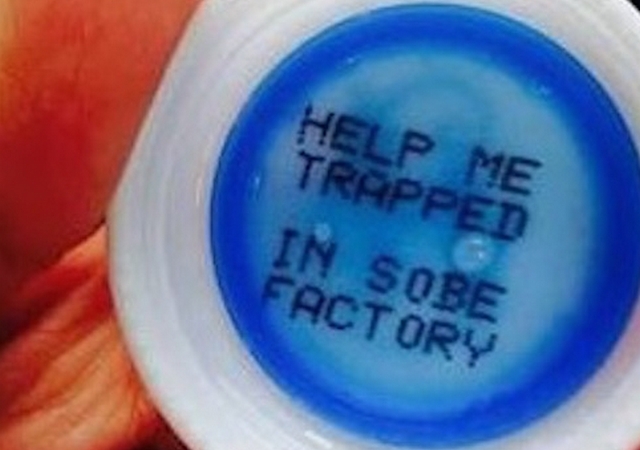 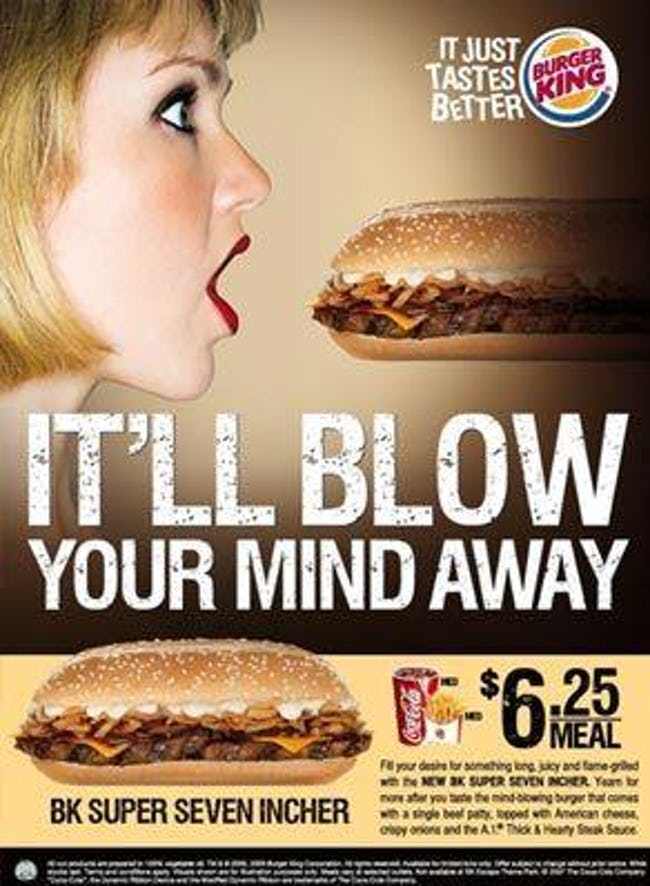 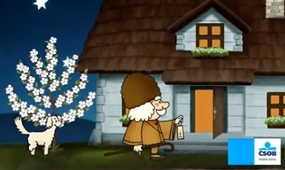 9
[Speaker Notes: Zdraoj: https://www.asa.org.uk/news/top-10-most-complained-about-ads-from-2017.html
https://www.ranker.com/list/subliminal-advertising-messing-with-your-head/justin-andress
https://www.m-journal.cz/aktuality/slovenska-rada-pro-reklamu-zamitla-stiznost-na-zneuziti-dedecka-vecernicka-v-reklame-csob__s288x7963.html]
Dobré mravy ve sporných případech
asa.org.uk: „McDonald’s produced a TV ad featuring a boy and his mother talking about his dead father. From the conversation, the boy became visibly upset as he found few similarities between him and the father that his mother described. Ultimately, he found comfort when she told him that both he and his father loved McDonald’s Filet-O-Fish burger. The ad attracted criticism that it was trivialising grief, was likely to cause distress to those who have experienced a close family death and was distasteful to compare an emotive theme to a fast food promotion. The fast food chain issued an apology and pulled the ads“.
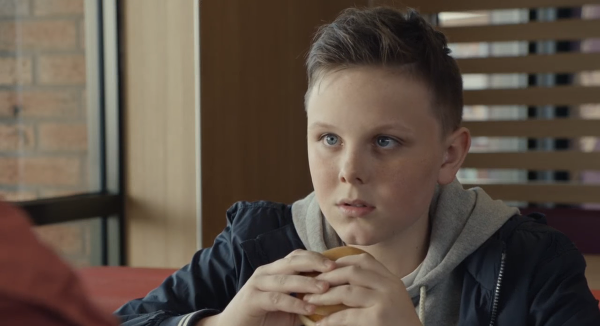 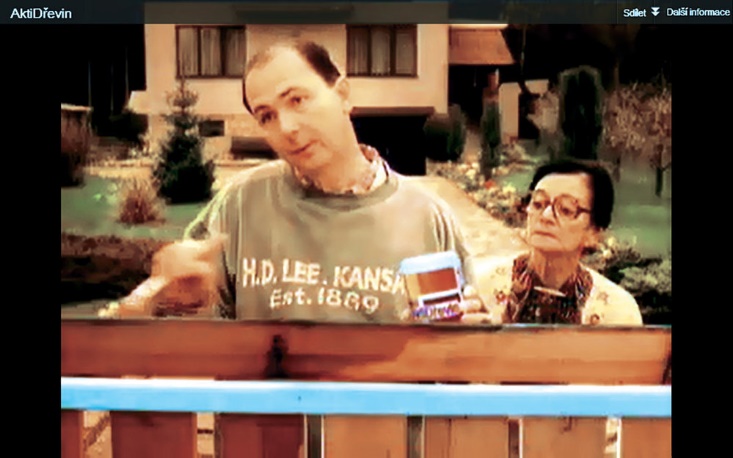 10
Právnická fakulta MU
[Speaker Notes: Zdraoj: https://www.asa.org.uk/news/top-10-most-complained-about-ads-from-2017.html]
Dobré mravy ve sporných případech
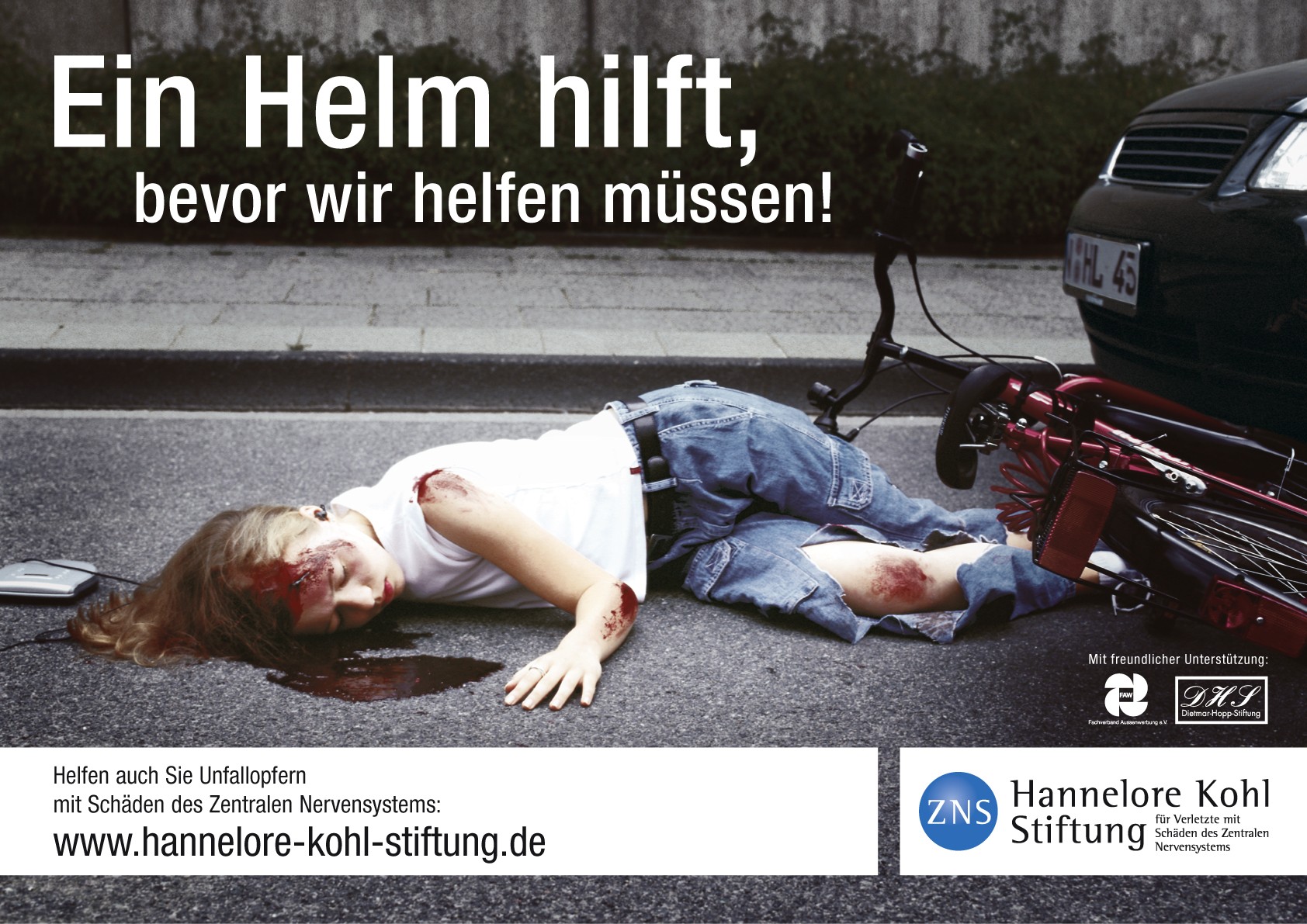 11
Právnická fakulta MU
[Speaker Notes: Zdraoj: https://www.asa.org.uk/news/top-10-most-complained-about-ads-from-2017.html]
„Soudcovské“ skutkové podstaty I
Generální klauzule - § 2976 odst. 1 OZ:
Porušení norem veřejného práva: ZOS, ZRegRek, ZOHS, ZoPotr, ZRTV…
Porušení norem soukromého práva: ochrana osobnosti 
Autority v reklamě (politici)
Podprahová reklama
Skrytá reklama
Neoznačení reklamní části
Product placement v rozporu s ZRTV
12
Právnická fakulta MU
„Soudcovské“ skutkové podstaty II
Guerilla marketing

Kafeefahrten

Podnákladové ceny

Zabraňovací soutěž

Přetahování zaměstnanců či zákazníků od konkurence

Zneužití know-how

Vázané obchody a diskriminační praktiky

Sexistická reklama
13
Právnická fakulta MU
Podprahová reklama (pod 50 milisekund)
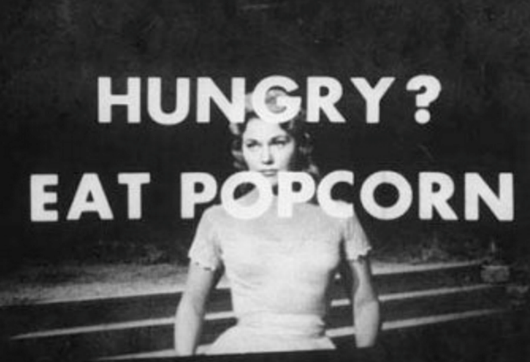 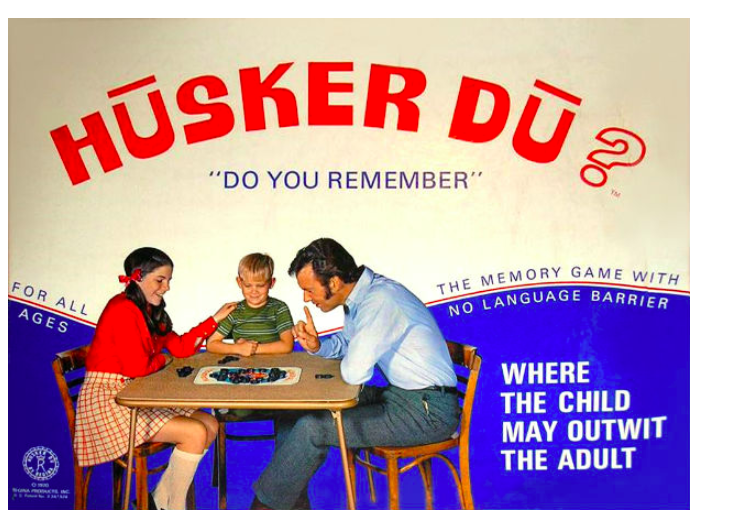 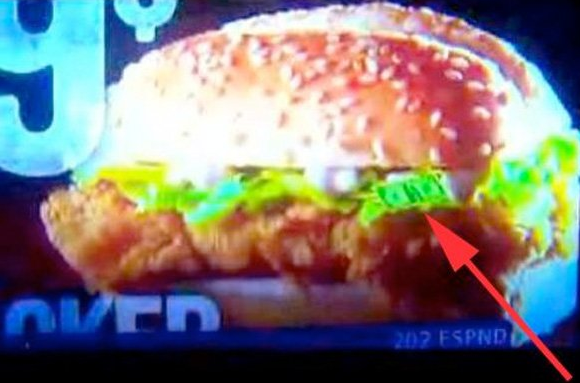 14
Právnická fakulta MU
[Speaker Notes: http://www.uni-bielefeld.de/Universitaet/Einrichtungen/Zentrale%20Institute/IWT/FWG/Wahrnehmung/werbung.html]
Sporné: Meta-tagging
zneužívání algoritmu vyhledávačů tím, že v části HTML kódu (meta-tagu) jsou obsažena klíčová slova (například firma konkurence či dokonce ochranná známka
výsledek vyhledávání ovlivní spotřebitele a ten se  potenciálně dostane na stránky jež vůbec neměl v úmyslu navštívit
Obsoletní problém: velké vyhledávače meta-tagy ignorují?
Nutno zohlednit v rámci SEO (Search Engine Optimization) uzpůsobení webových stránek takovým, aby byl jejich obsah vhodný pro automatické zpracování internetových vyhledávačů s cílem zajistit větší návštěvnost
15
Právnická fakulta MU
Sporné: Typosquatting
nekalé dosažení zvýšeného počtu zákazníků, kteří navštíví webovou stránku omylem. 
Příklad: The New York Times používal doménové jméno svého konkurenta v podobě s chybějícím písmenem „t“ na konci (washingtonpos.com)
16
Právnická fakulta MU
[Speaker Notes: JANSA, Lukáš. Cybersquatting a jeho podoby. In: Právo IT [online]. 22. 9. 2008. [cit. 2015-09-14]. Dostupné z: http://www.pravoit.cz/article/cybersquatting-a-jeho-podoby. Dušková, D. Nekalá soutěž na intenetu, DP, UK Praha]
Linking
Ticketmaster vs. Tickets.com.
žalovaný, společnost Tickets.com, provozovala stránky s obdobným obsahem jako žalobce; neprodávala však lístky na všechny události, které na svých webových stránkách prezentovala. 
Pokud šlo o události, k nimž měl výhradní právo prodeje žalobce, umístila žalovaná k příslušné události odkaz na webovou stránku žalobce. Jednalo se však o deep link směřující mimo domovskou stránku žalobcovy website, konkrétně na webové stránky týkající se vybraných událostí (odvedla tedy zákazníky přímo „ke zdroji“)
17
Právnická fakulta MU
[Speaker Notes: Dušková, D. Nekalá soutěž na intenetu, DP, UK Praha]
Praktické obtíže při určení referenční skupiny
Referenční skupina, zvláště zranitelní spotřebitelé
Časové aspekty
Nemožnost přesné simulace spotřebitelského rozhodnutí
Temptation of hindsight
Projekce soudu
18
Právnická fakulta MU
Průměrný spotřebitel jako referenční skupina
Empirický v. normativní model
Normativní model:
Francouzský přístup (spotřebitel projevující alespoň bazální míru snahy a obezřetnosti)
Německý přístup (spotřebitel nepoučený a nestarající se, s nízkými znalostmi, vlastnostmi a schopnosti, bez zájmu)
ESD Libertel (C -104/01) - the average consumer, reasonably 
well-informed and reasonably observant and circumspect 
ESD Gut Springenheide and Tusky (C-210/96) reasonably well-informed and reasonably observant and circumspect, without ordering an expert's report or commissioning a consumer research poll
19
Právnická fakulta MU
Případy z praxe
Mars
Doba kamenná je pryč
Lifting
Clinique
20
Právnická fakulta MU
Posuzování klamavosti ve zvláštních případech
Práce .cz a sprace.cz
při posuzování zaměnitelnosti obou doménových jmen třeba vycházet z hlediska „průměrného uživatele internetu“, který je věci znalým spotřebitelem a který si je vědom důležitosti každého znaku použitého v označení doménového jména. Soud má za to, že písmeno „s“ v daném případě postačí jako dostatečný rozlišovací znak u VS Nc 1098/2001
21
Právnická fakulta MU
Empirický model – výhoda a nevýhody
Relativní přesnost
Finančně a časově náročné
Eliminuje nebezpečí soudcovských projekci
Nemožnost „výchovného působení soudu“
Nakonec stejně „normativní rozhodnutí“ – nelze chránit všechny (vždy nějaké procento zákazníků bude oklamáno i zjevně barnumskou reklamou)
22
Právnická fakulta MU
Nekalá soutěž před ústavními soudy
Skutkový stav: „Křížový výslech“ dne 29. 12. 2006 stěžovatel na dotaz moderátora: "Mimochodem, co soudíte o tom, že K. B. má nahradit H. V. v muzikálu? Je to stejná kategorie?" uvedl: "A tak to se vůbec nedá srovnat. To je jako, když budete srovnávat Mercedes a Trabant. To je nesrovnatelný.". A k otázce účinkování K. B. v muzikálu Hello, Dolly! uváděném na Nové scéně v Bratislavě stěžovatel uvedl: "I když se K. B. stavěla, že přijde muzikál zachránit, opak se bohužel stal pravdou ...", a na reakci moderátora "vlastně ho potopila", pak dodal: "vlastně ho potopila tímhle způsobem.	ÚS sp. zn. I.ÚS 823/11, ze dne 06.03.2012
23
Právnická fakulta MU
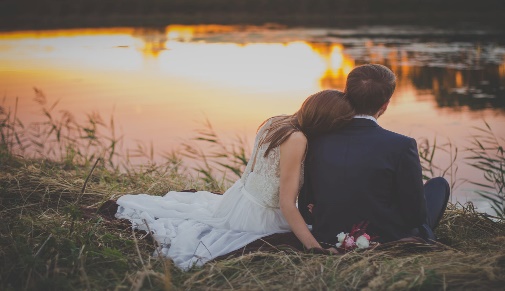 Love, peace and nekalá soutěž
Vždy je třeba zkoumat charakter příslušného projevu jako celku (nikoliv jednotlivé výroky izolovaně), a to s ohledem na cíle, které daný projev sledoval. Pokud se projev jako celek, resp. inkriminovaný výrok týká věcí veřejných, je ochrana nekalé soutěže zeslabena, ba dokonce může být zcela vyloučena.
Stěžovatel je ke své manželce vázán osobní a emoční vazbou, a proto nešlo zcela jednostranně posoudit tento vztah jako vztah manažera, klientky a konkurentky. Nelze jej proto sankcionovat, že se při moderátorem podsunuté otázce na srovnání manželky a žalobkyně neoprostil od tohoto citového pouta, určujícího pro individualitu člověka. Právě ono totiž vysvětluje a ospravedlňuje, proč stěžovatel, zcela bezprostředně, pronesl, byť jakkoliv jednostranný, názor, že se s jeho manželkou nemůže nikdo (a to ani žalobkyně) srovnávat. Manželství, resp. partnerské vztahy představují samotné jádro lidského společenství, a proto by jejich význam neměl být zásadně srovnáván s žádným jiným poutem [obdobně viz 6 BVerfGE 55, (1957)], rozhodně ne pak s obchodněprávním vztahem manažera a klienta.
24
Právnická fakulta MU
Benetton
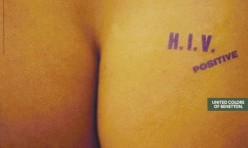 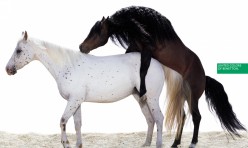 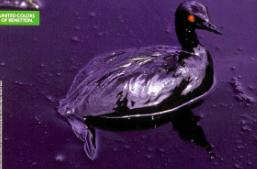 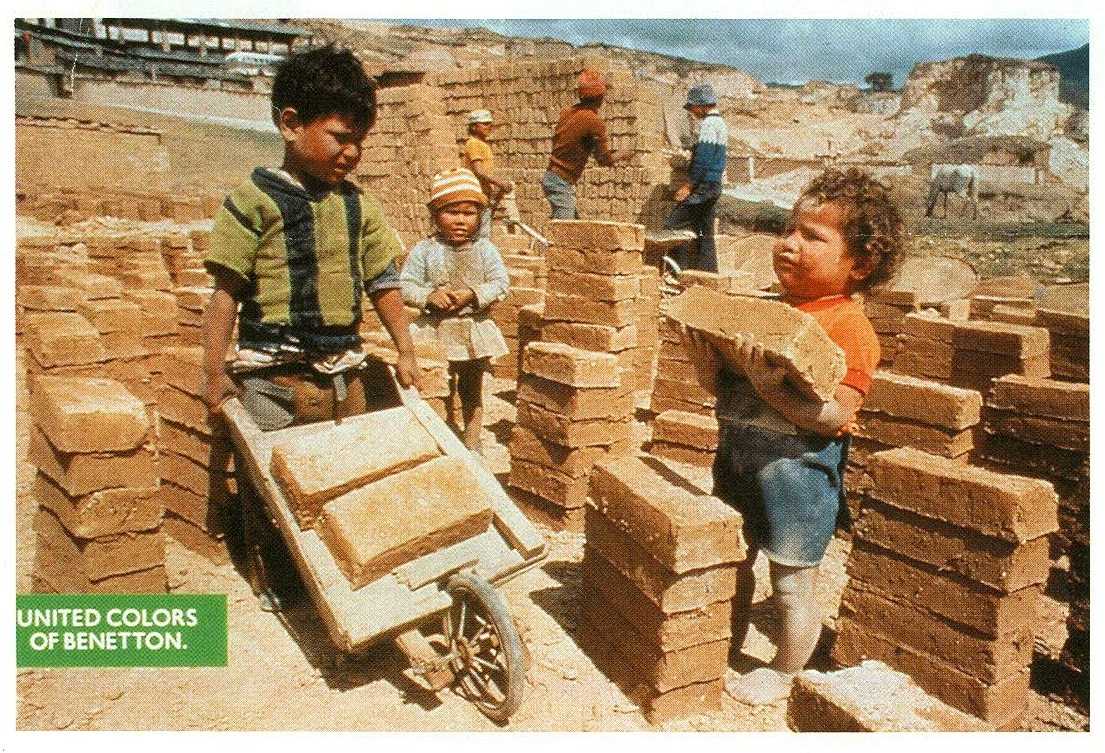 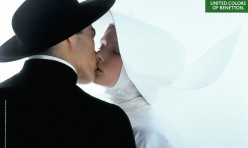 [Speaker Notes: Toscani]
Benetton po česku?
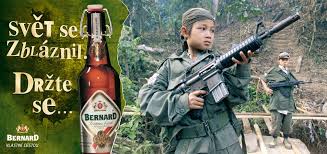 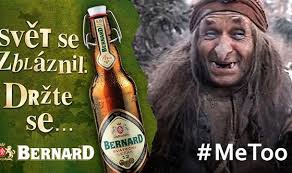 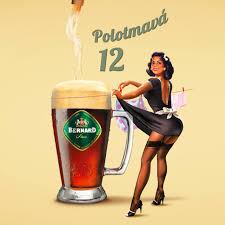 [Speaker Notes: https://ekonomika.idnes.cz/bernard-metoo-kampan-new-york-times-pivovar-fzm-/ekonomika.aspx?c=A180503_140106_ekonomika_fih
https://ekonomika.idnes.cz/foto.aspx?r=ekoakcie&c=A170614_135442_ekoakcie_fih&foto=FIH6bf730_Standa_03.png
https://www.bernard.cz/cs/v-akci/reklamni-kampane/4.shtml]
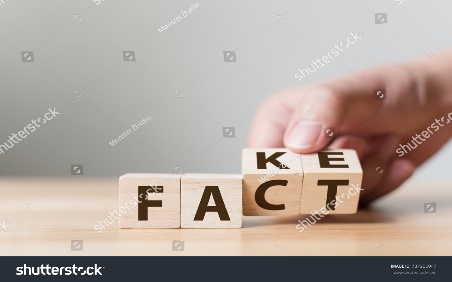 Klamání pravdivým údajem
Kontext sdělení
„člen advokátní komory“
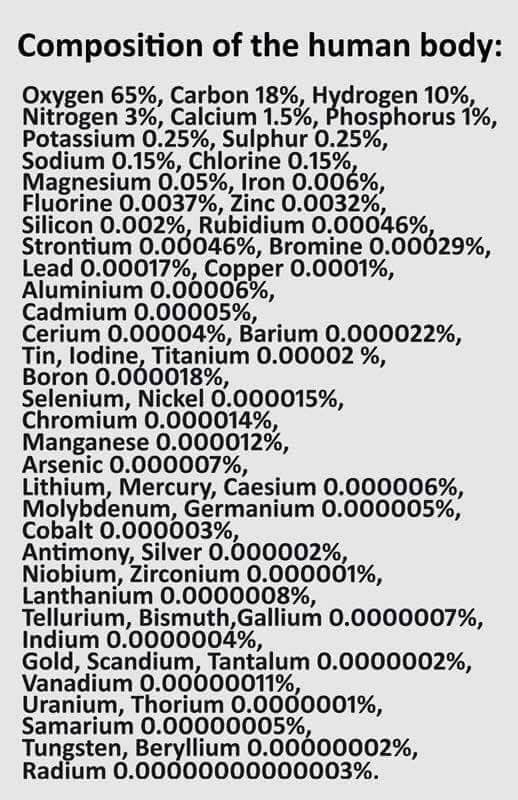 27
Právnická fakulta MU
Srovnání v reklamě
Abstraktní
Systémová
Opěrná
Osobní
Vnitřní
28
Právnická fakulta MU
Srovnávací reklama v § 2980 OZ
Srovnávací reklama přímo nebo nepřímo označuje jiného soutěžitele nebo jeho zboží či službu.
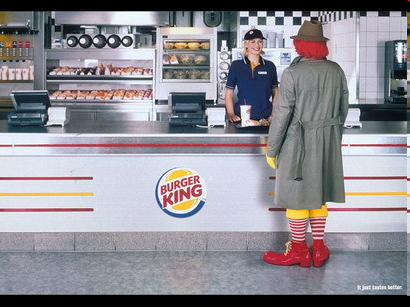 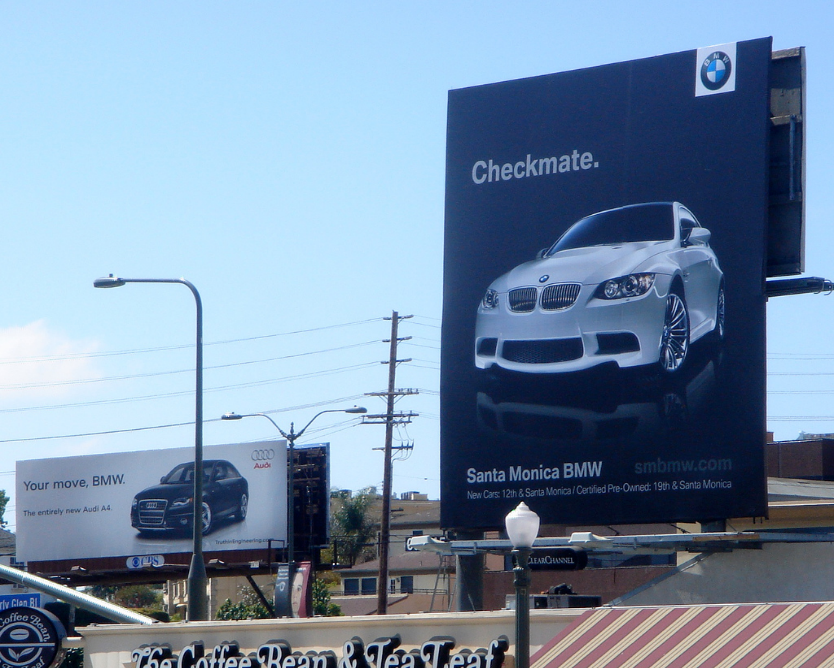 29
Právnická fakulta MU
Srovnávací reklama z pohledu marketingu
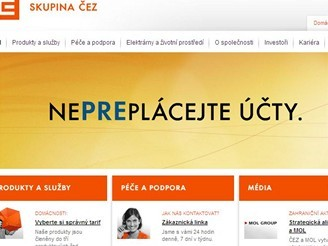 často emočně vypjatá
menší důvěryhodnost 
(nemo iudex in causa sua)
misidentification of brands
30
Právnická fakulta MU
Nároky z nekalé soutěže
§ 2988 Osoba, jejíž právo bylo nekalou soutěží ohroženo nebo porušeno, může proti rušiteli požadovat, aby se nekalé soutěže zdržel nebo aby odstranil závadný stav. Dále může požadovat přiměřené zadostiučinění, náhradu škody a vydání bezdůvodného obohacení.
§ 2989 (1) Právo, aby se rušitel nekalé soutěže zdržel nebo aby odstranil závadný stav, může mimo případy uvedené v § 2982 až 2985 uplatnit též právnická osoba oprávněná hájit zájmy soutěžitelů nebo zákazníků.
31
Právnická fakulta MU
Kdo může žalovat ve sporech z nekalé soutěže
Soutěžitel
Spotřebitel
Kvalifikovaná právnická osoba
32
Právnická fakulta MU
Samoregulační mechanismy v reklamě
Nejvýznamnější samoregulační entitu v reklamní branži u nás : Rada pro reklamu se svým Kodexem reklamy. 
Rada 1994, člen Evropské asociace pro samoregulaci reklamy
 samoregulační entity (Werberat v SRN a Rakousku, Schweizerische Lauterkeitskommission (SLK) ve Švýcarsku).  
Arbitrážní komise, Nálezy, veřejně dostupné
Stížnost, formulář na webu, limity samoregulace, starý kodex
33
Právnická fakulta MU
[Speaker Notes: http://www.rpr.cz]
Regulace reklamy ve veřejném právu – vybrané otázky
Product placement
Alkohol
Tabák
Sexistická reklama
Hazardní hry
Služby v pohřebnictví
Zbraně a střelivo
34
Právnická fakulta MU
Orgány dozoru
Orgány příslušnými k výkonu dozoru nad dodržováním tohoto zákona jsou a) Rada pro rozhlasové a televizní vysílání,
b) Státní ústav pro kontrolu léčiv, c) Ministerstvo zdravotnictví,
d) Ústřední kontrolní a zkušební ústav zemědělský, e) Ústav pro státní kontrolu veterinárních biopreparátů a léčiv, f) Úřad pro ochranu osobních údajů pro nevyžádanou reklamu šířenou elektronickými prostředky (nekalá OP), g) Státní zemědělská a potravinářská inspekce, h) celní úřady, i) krajské živnostenské úřady v ostatních případech.
35
Právnická fakulta MU
Product placement
Směrnice 2007/65/ES o audiovizuálních mediálních službách
a) v kinematografických dílech, ve filmech a seriálech vytvořených pro televizní vysílání nebo pro audiovizuální mediální služby na vyžádání, ve sportovních a zábavných pořadech, a to za podmínky, že se nejedná o pořady pro děti, nebo
b) v případech, kdy se neprovádí žádná platba, ale pouze se bezplatně poskytuje určité zboží nebo služby, zejména rekvizity nebo ceny pro soutěžící s cílem zařadit je do pořadu.
36
Právnická fakulta MU
Product placement II
Nesmějí přímo nabádat k nákupu nebo pronájmu zboží nebo služeb nebo nepatřičně zdůrazňovat umístěný produkt
Ne tabák nebo léčiva na předpis
Zřetelné označení jako pořad obsahující umístění produktu
Více § 53a ZRTV
37
Právnická fakulta MU
Regulace reklamy na alkohol
Reklama na alkoholické nápoje nesmí a) nabádat k nestřídmému užívání alkoholických nápojů anebo záporně či ironicky hodnotit abstinenci nebo zdrženlivost, b) být zaměřena na osoby mladší 18 let, zejména nesmí tyto osoby ani osoby, které jako mladší 18 let vyhlížejí, zobrazovat při spotřebě alkoholických nápojů nebo nesmí využívat prvky, prostředky nebo akce, které osoby mladší 18 let oslovují, c) spojovat spotřebu alkoholu se zvýšenými výkony nebo být užita v souvislosti s řízením vozidla, d) vytvářet dojem, že spotřeba alkoholu přispívá ke společenskému nebo sexuálnímu úspěchu,e) tvrdit, že alkohol v nápoji má léčebné vlastnosti nebo povzbuzující nebo uklidňující účinek anebo že je prostředkem řešení osobních problémů, f) zdůrazňovat obsah alkoholu jako kladnou vlastnost nápoje.
38
Právnická fakulta MU
Sexistická reklama
ZRegRekl
Reklama nesmí být v rozporu s dobrými mravy, zejména nesmí obsahovat jakoukoliv diskriminaci z důvodů rasy, pohlaví nebo národnosti nebo napadat náboženské nebo národnostní cítění, ohrožovat obecně nepřijatelným způsobem mravnost, snižovat lidskou důstojnost, obsahovat prvky pornografie, násilí nebo prvky využívající motivu strachu. Reklama nesmí napadat politické přesvědčení.
39
Právnická fakulta MU
Hazardní hry
ZRegRekl § 5j (1) Reklama na hazardní hru podněcující k účasti na hazardní hře nesmí obsahovat sdělení, z něhož lze nabýt dojmu, že účast na hazardní hře může být zdrojem finančních prostředků obdobným získávání příjmů ze závislé, samostatné nebo jiné obdobné činnosti. (2) Reklama na hazardní hru nesmí být zaměřena na osoby mladší 18 let, a to zejména v podobě zobrazení těchto osob nebo užitím prvků, prostředků nebo akcí, které takové osoby převážně oslovují. (3) Reklama na hazardní hru musí obsahovat sdělení o zákazu účasti osob mladších 18 let na hazardní hře a viditelné a zřetelné varování tohoto znění: „Ministerstvo financí varuje: Účastí na hazardní hře může vzniknout závislost!“.
40
Právnická fakulta MU
Reklama na služby v pohřebnictví
Reklama na provozování pohřební služby, na provozování krematoria nebo na provádění balzamace a konzervace nesmí být šířena
a) v areálu zdravotnického zařízení a zařízení sociálních služeb,
b) adresnou formou, zejména prostřednictvím dopisů, letáků nebo elektronickou poštou, nebo
c) v souvislosti s informováním o smrti.
41
Právnická fakulta MU
Regulace reklamy na zbraně a střelivo
Reklama na střelné zbraně a střelivo může být šířena jen
a) odborníkům a podnikatelům v oblasti výroby a prodeje střelných zbraní a střeliva,
b) v prostorách, v nichž se střelné zbraně nebo střelivo vyrábí, nabízí, prodává, užívá a vystavuje nebo v nichž dochází k uzavírání smluv na dodávky střelných zbraní a střeliva, nebo
c) v odborných publikacích a periodickém tisku zaměřených obecně na problematiku střelných zbraní a střeliva a v dalších tištěných materiálech určených pro prodejce a držitele střelných zbraní a střeliva.
42
Právnická fakulta MU